ОБЪЕДИНЕНИЕ
«Оркестр русских народных инструментов»
ОБЪЕДИНЕНИЕ 
«Ансамбль ложкарей»
ОБЪЕДИНЕНИЕ 
«Баян-Аккордеон»
Руководитель Ведягина С.С.
г. о. г. Бор 
апрель 2020
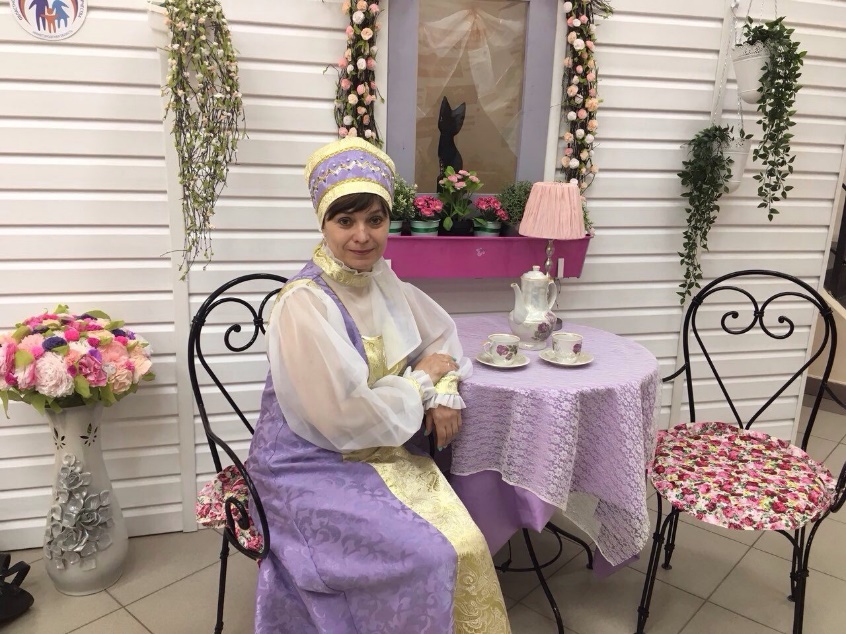 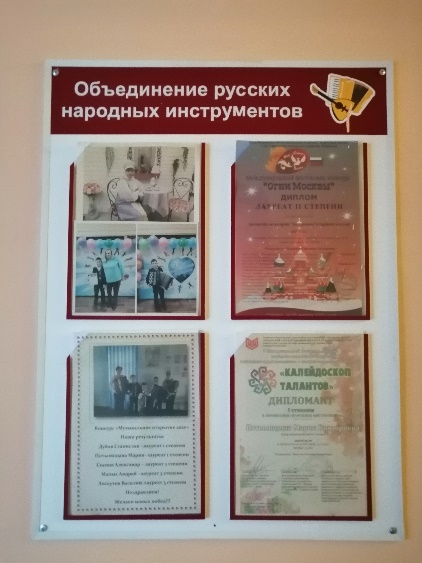 Дорогие мои ребята!Наши инструментынаш кабинет 311,наши стенды и, конечно же, я скучаем без вас!
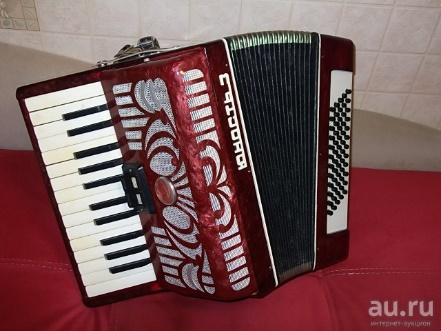 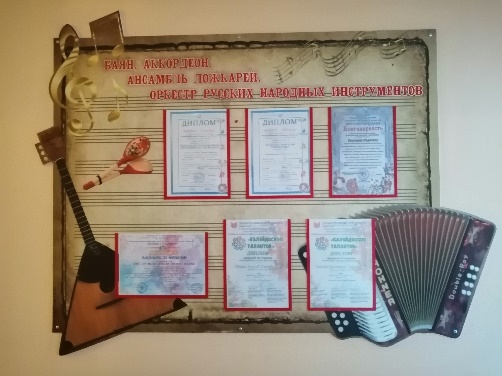 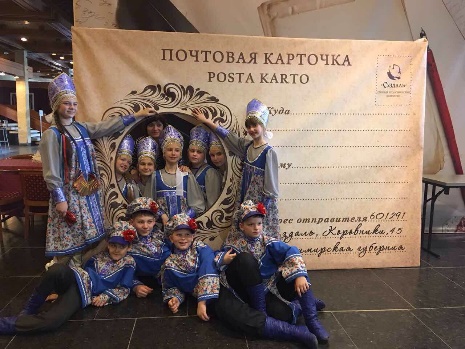 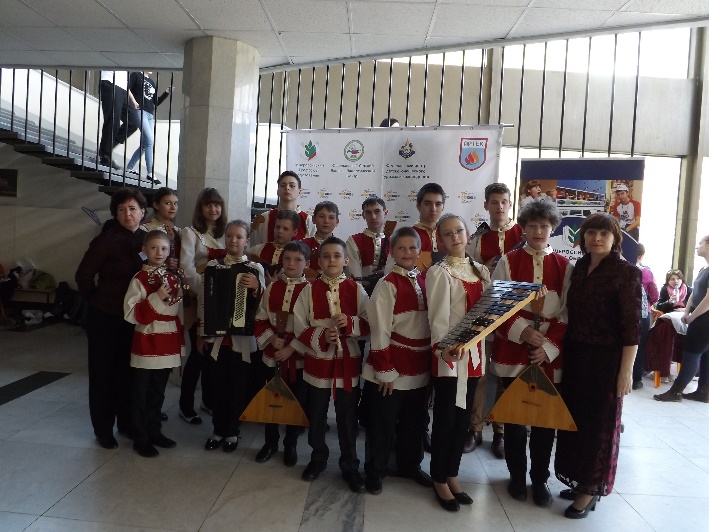 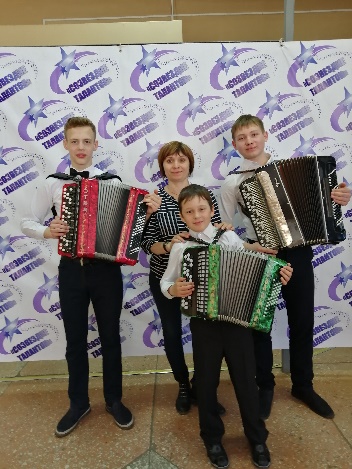 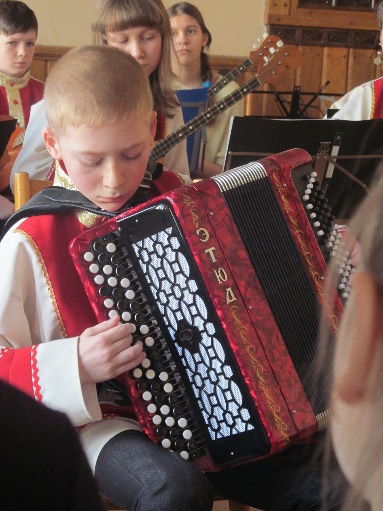 Сколько в нашей жизни интересного!
Концерты, конкурсы в разных городах нашей большой страны:
Арзамас, Чебоксары, Киров, Москва, Санкт Петербург…
А сколько впереди!
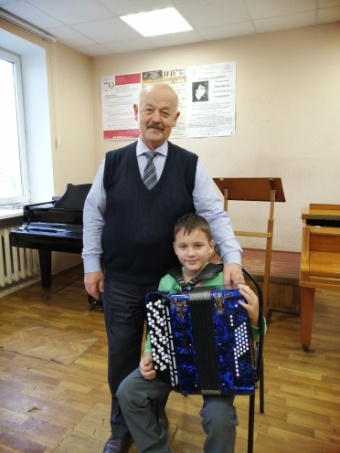 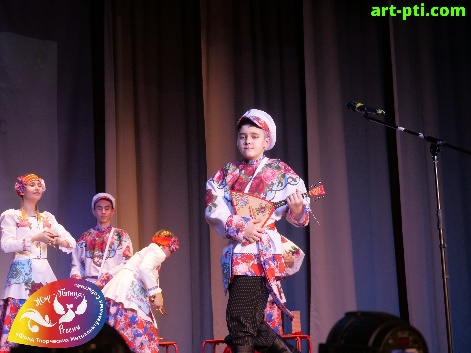 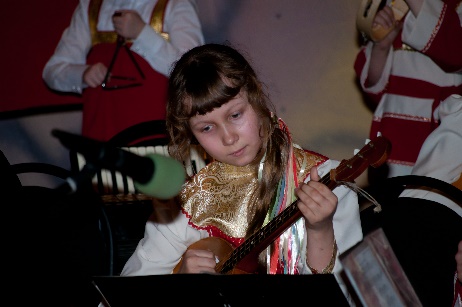 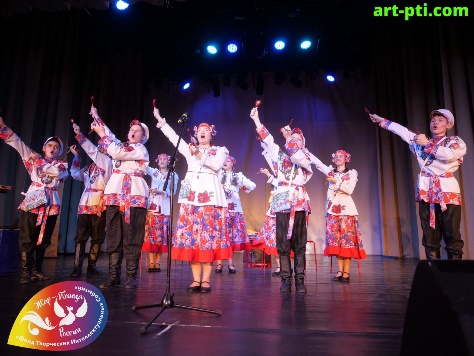 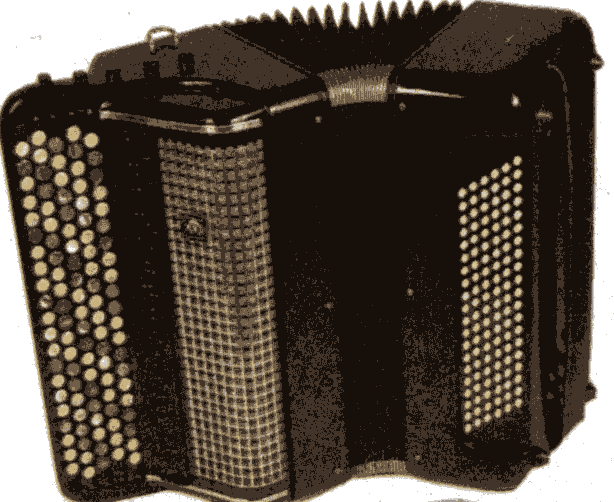 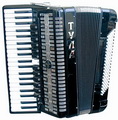 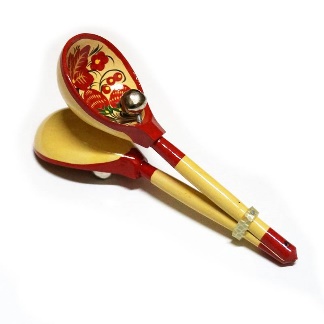 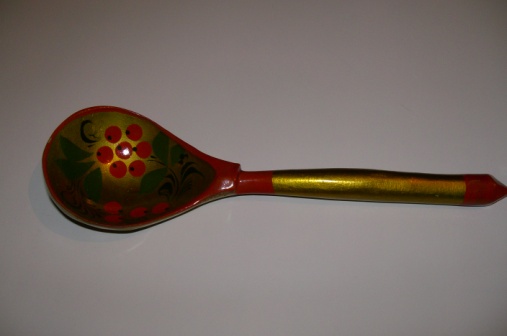 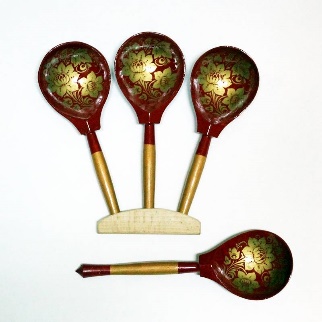 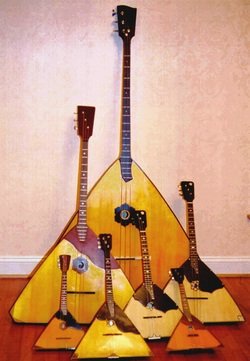 Надо только набраться терпения!
Самоизоляция закончится, и мы снова с вами встретимся,  наша творческая жизнь возобновиться!
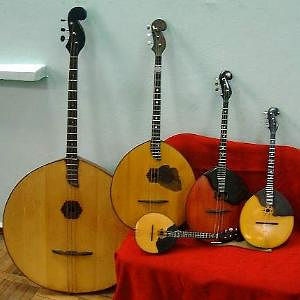 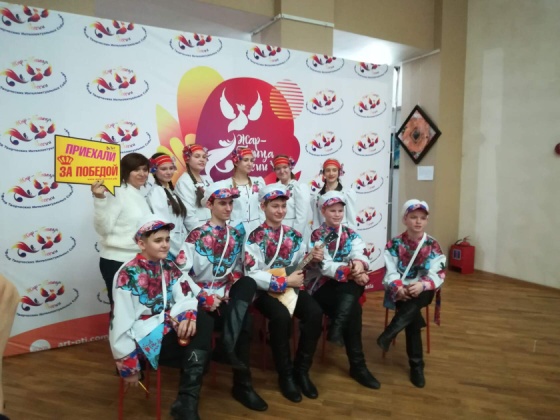 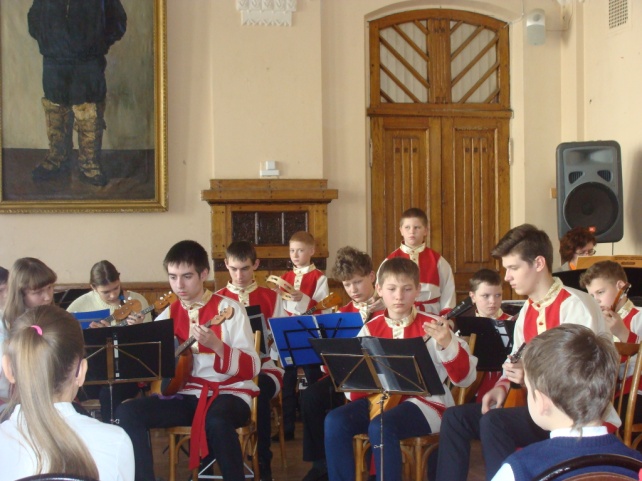 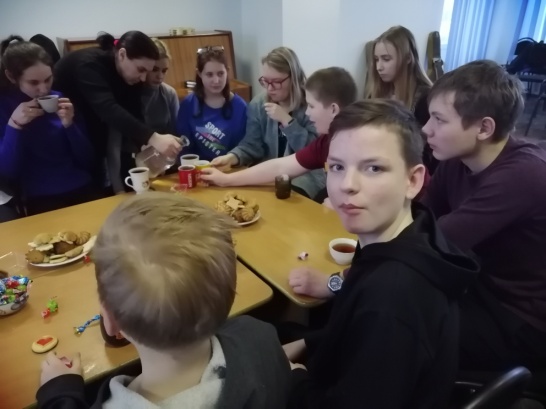 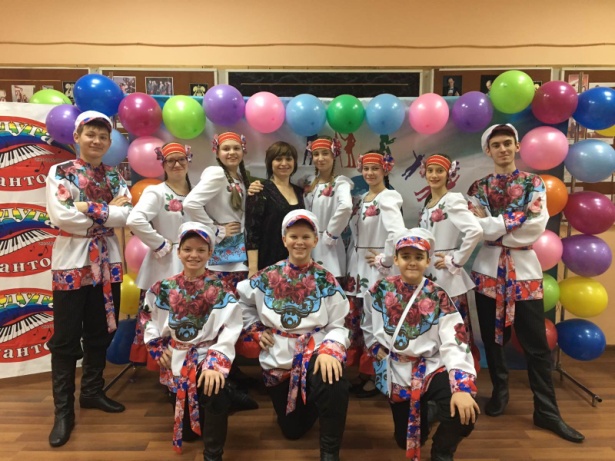 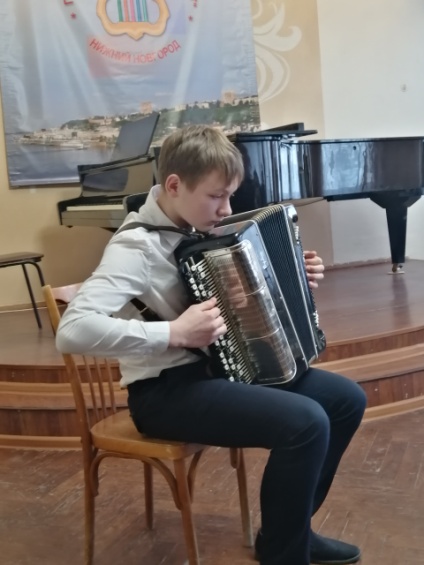 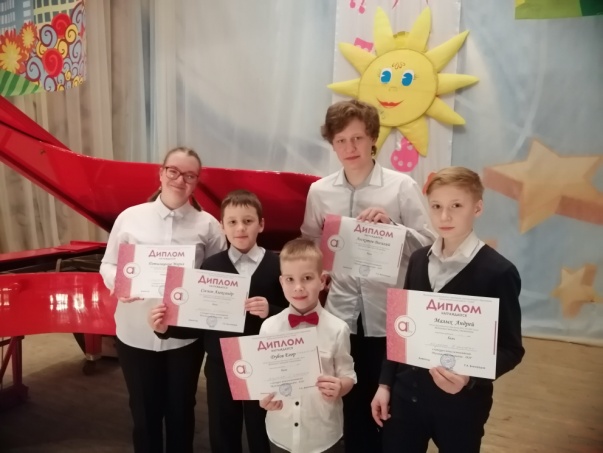 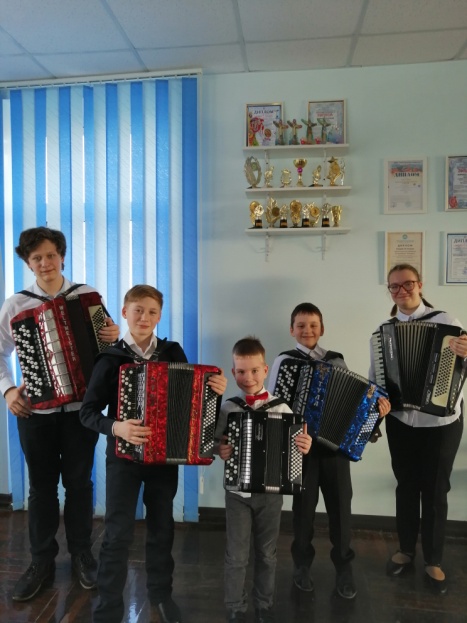 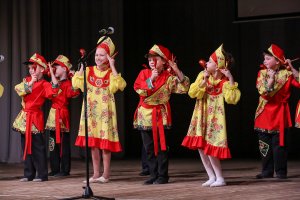 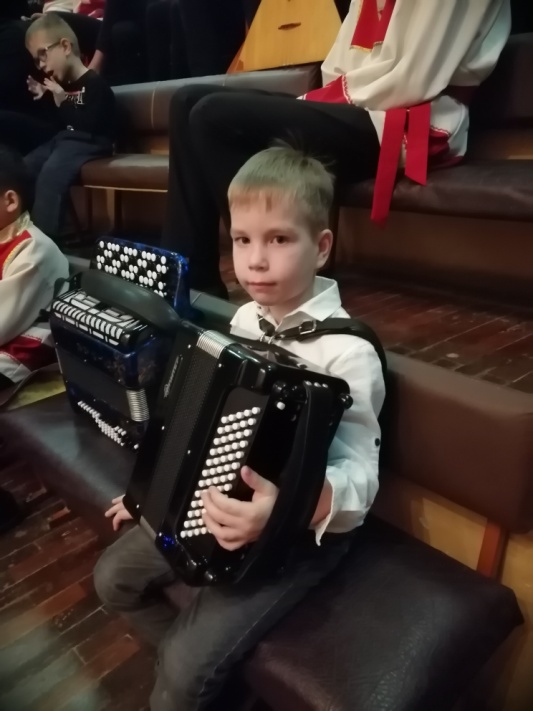 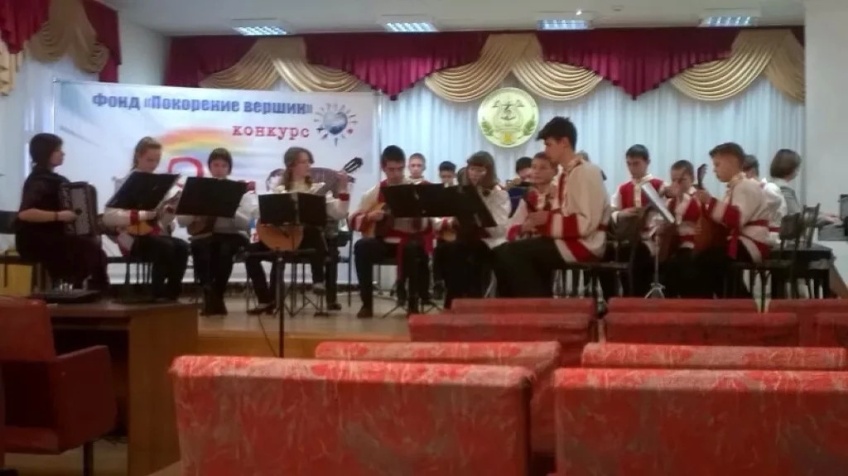 Я с нетерпением жду нашей встречи!
Я скучаю за вами!
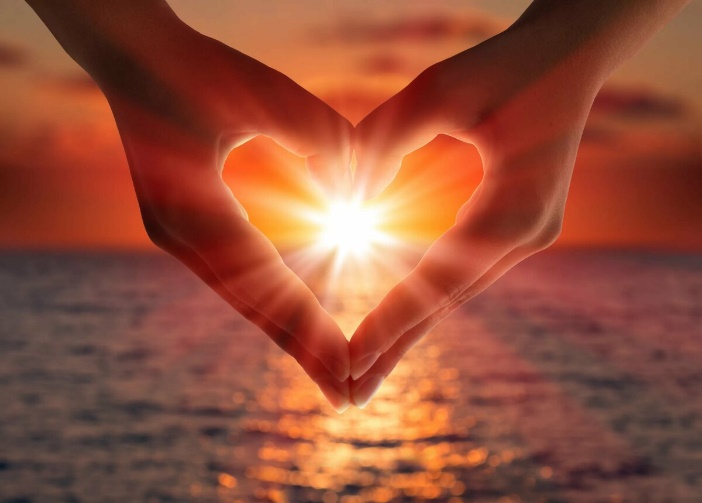